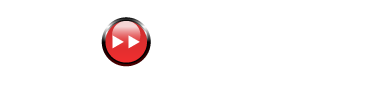 ConstructPro - Basic
Presentation
Who we are?
Close to 100+ resource strong company
ISO 9001: 2015 certification and CMMI Level 3 certified software company
Experience level ranging from 2 years  - 15 years(almost all have technical background)
Worked in almost all the major domains – Finance / Construction / Services / education / Healthcare /  Manufacturing / Ecommerce
Experience in handling offshore and onsite team for domestic and international projects.
About ConstructPro ERP
Ennovations is  into the business of developing ERP solutions  specifically designed for Real Estate and Infrastructure industry.

ConstructPro ERP is a web based application built by Ennovations Techserv on dotnet framework.

It is a single window solution to automate all the business  transactions, it ensures optimum utilization of resources and efficient business process management to keep in pace with the time. 

Ennovations has 10+ Years Experience in construction industry, some of our esteemed clients consist of :  Mittal Constructions, Gepdec Infratech Ltd  and many more.
What is ConstructPro - Basic?
It is our pride to announce that Ennovations  has come up with a new version of our ERP known as  “Construct Pro -Basic” for  SME Infrastructure Industries.  Construct Pro -Basic  is a cost effective and flexible web based ERP solution.
It  is a best fit for companies implementing ERP solutions for the first time with limited no. of users.Project Portfolio Management offers Comprehensive Functionality of WBS Estimations, Planning, Scheduling, Execution Control & Review. Highly Intuitive MIS Reports and Dashboards help in driving Projects effectively. Construct Pro -Basic provides seamless integration with Tally. ( If Required ) Construct Pro -Basicis Compatible with OS: Windows, Linux, Mac and  has no browser/device dependability .
Advance Features
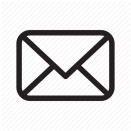 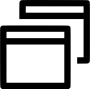 Mail Conversation
Multiple Tab
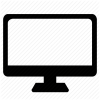 Background Option
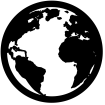 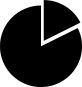 Dashboards
Multiple Language
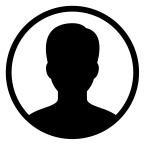 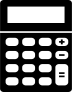 Calculator
User Profile
AI and Machine 
Learning Technology
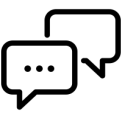 ERP User Chat
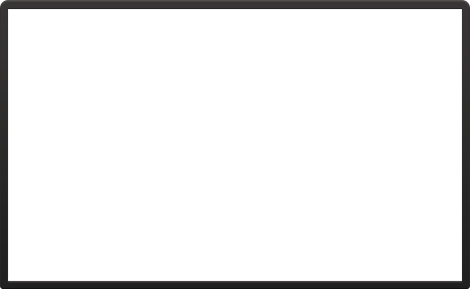 Construct Pro -Basic Basic Module Flow | ERP Admin
ERP Admin
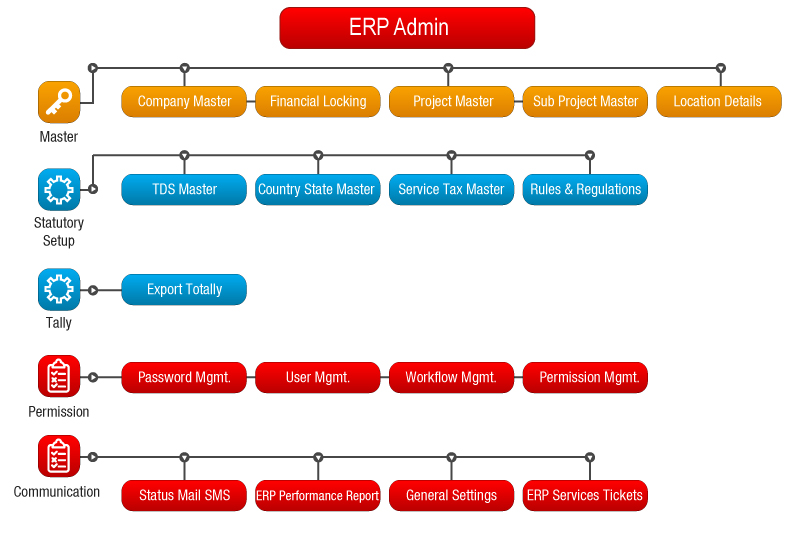 Insert the Sub Title
of Your Presentation
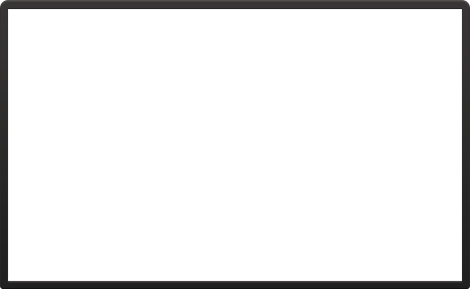 Construct Pro -Basic Module Flow | Sites Management
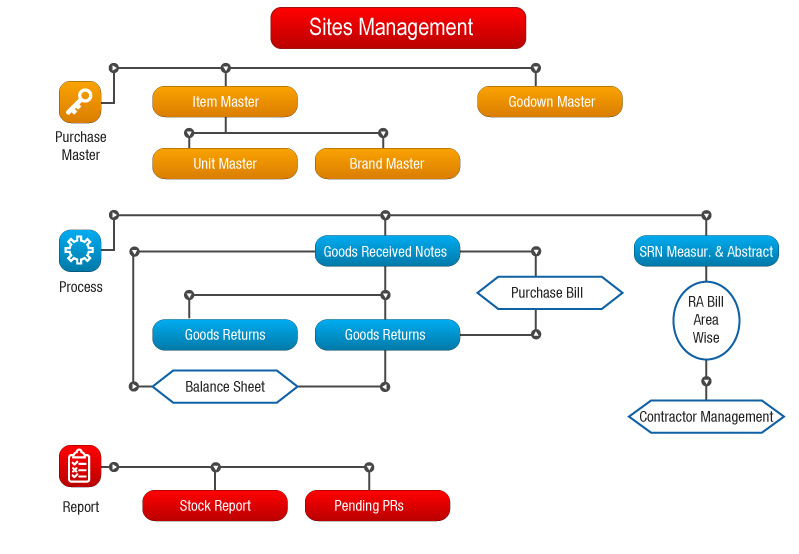 Sites Management
Can Manage 
SRN – Measurement and 
Abstract,
Purchase Requisition,
Goods Received Notes,
Insert the Sub Title
of Your Presentation
Reports | Sites Management
MIS Reports
Dashboard Reports
Stock Ledger 
Stock Report 
Pending PRs
Pending Pos for GRN
Goods Received Register
Store Aging Report
Stock in Hand  
Stock Aging Report
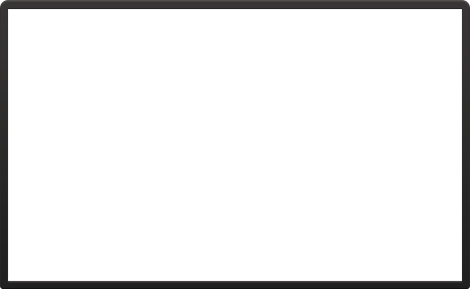 Construct Pro -Basic Module Flow | Purchase Management
Purchase  
Management
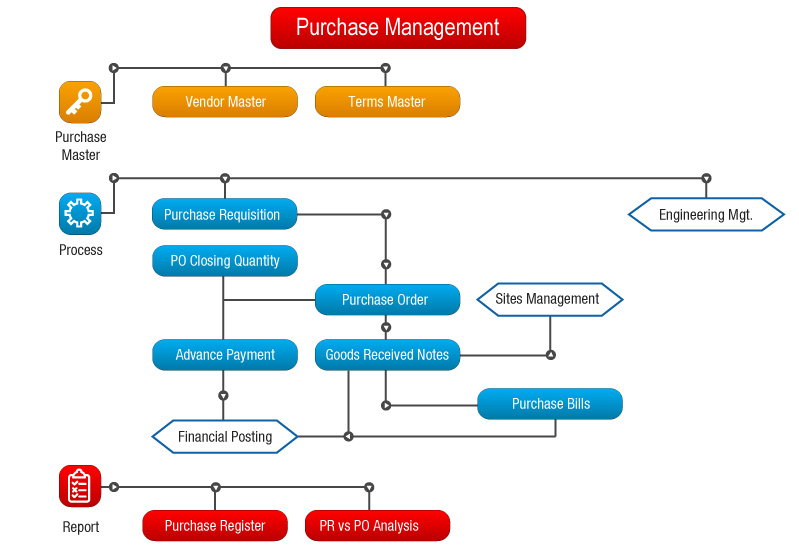 Can Manage 
Purchase Requisition,
Pending Requisition, 
Comparative Statement,
Shortlist Vendor, 
Purchase Order ,
Advance Payment, 
P.O Closing Quantity 
Vendor Evaluation.
Insert the Sub Title
of Your Presentation
Report | Purchase Management
MIS Reports
Dashboard Reports
Supplier Ledger 
Indent Register 
PO Register
PO vs GRN Analysis
PR vs PO vs GRN vs PB Analysis  
GRN vs. Purchase Bill Analysis
Purchase Bills
Purchase Orders vs. Purchase Bills
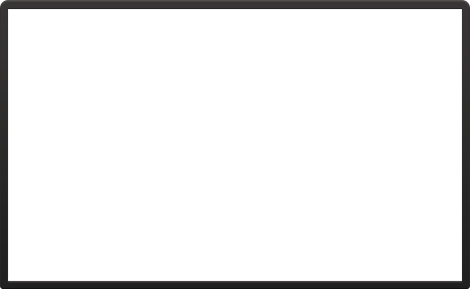 Construct Pro -Basic Module Flow | Contractors Management
Contractors  
Management
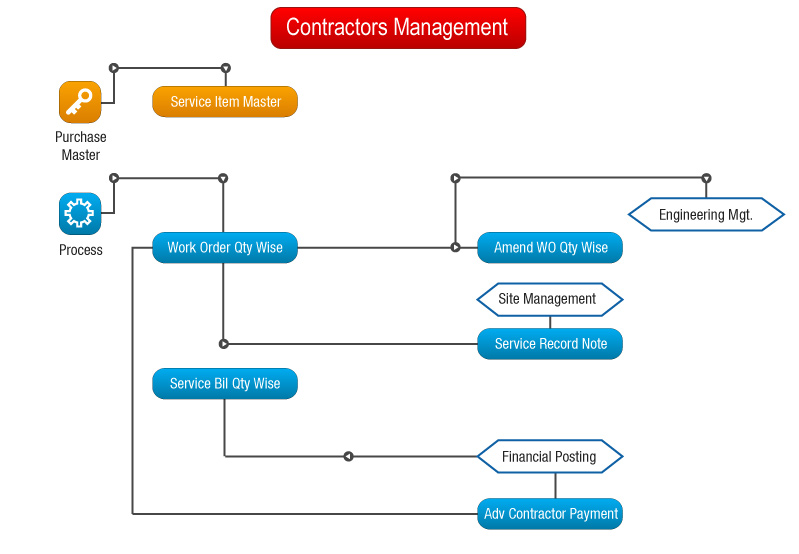 Can Manage 
Requisition for Services,
Tender Registration,
Comparison Perc and 
Qty Wise,
Work Order Perc and 
Qty Wise,
Amend WO Qty Wise,
Service Bill Perc and 
Qty Wise,
Insert the Sub Title
of Your Presentation
Reports | Contractors Management
MIS Reports
Dashboard Reports
Contractor Advance Summary
Project Wise WO vs. Work Done
Month Wise Work Order
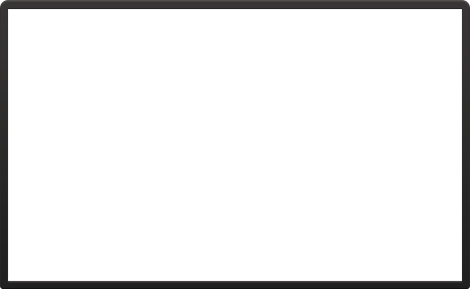 Construct Pro -BasicModule Flow | Clients Management
Clients  
Management
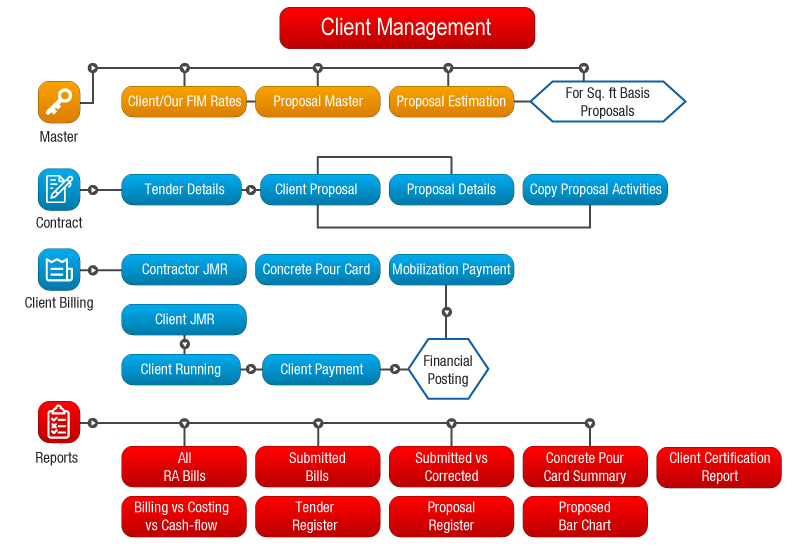 Can Manage ,
Proposal Estimation,
Tender Note Detail, 
Client Proposal,
 Client Billing 
Etc.
Insert the Sub Title
of Your Presentation
Reports | Clients Management
MIS Reports
Proposed Bar Chart
All RA Bills
Inward Cash flow 
Etc.
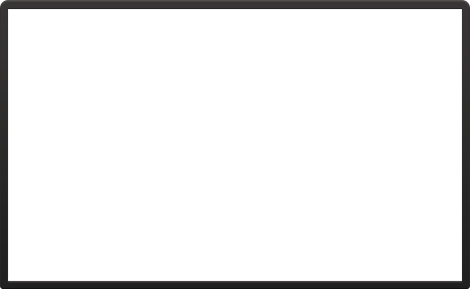 Construct Pro -Basic Module Flow | Finance Management
Finance Management
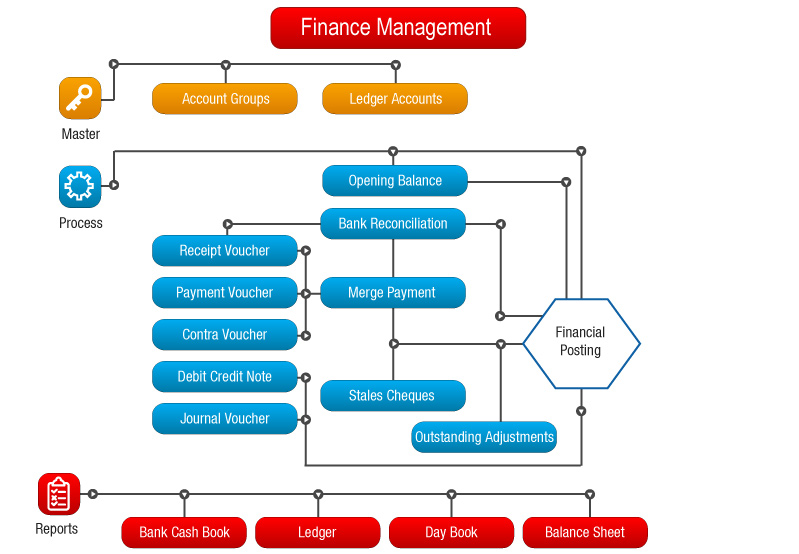 Can Manage 
Ledger Accounts,
Group Ledger ,
Trial Balance ,
Profit and Loss account, 
Balance sheet and 
Day Book .
Insert the Sub Title
of Your Presentation
Report | Finance Management
MIS Reports
Dashboard Reports
Bank Reconciliation Report
Ledger Confirmation
Balance Sheet
Joint Trial Balance Report
Profit Loss Analysis
Outstanding Payable 
Project Wise 
Outstanding Payable
Funds Availability
Construct Pro -Basic – Add-ons’s Module
Statutory Management
Tally Integration
Email Configuration
SMS Configuration
MSP Import & Export
Mobile ERP App
Customer Base
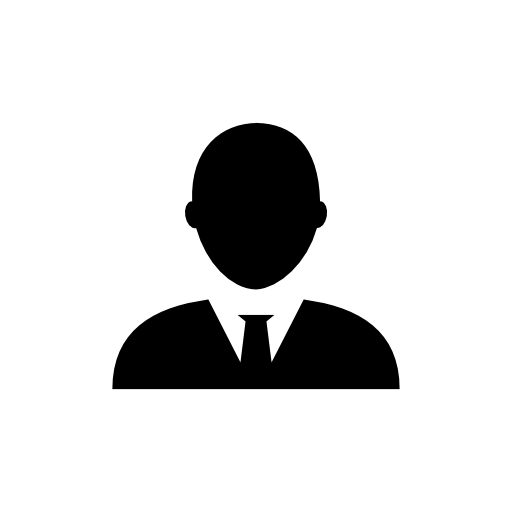 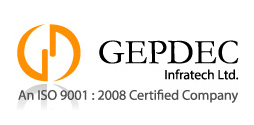 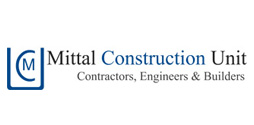 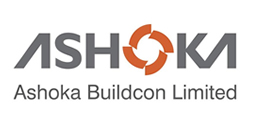 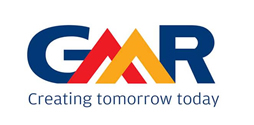 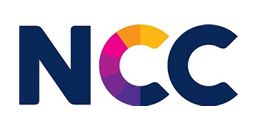 300+
customers
Mumbai
Across
PAN India
Bangalore
Pune
Ahmedabad
Delhi
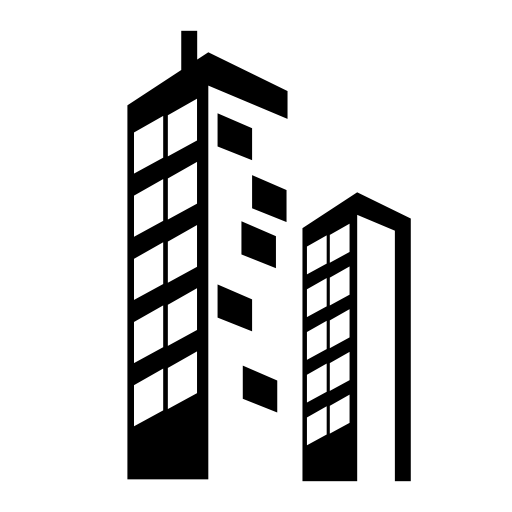 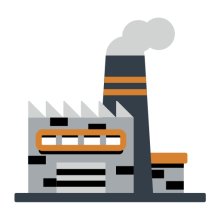 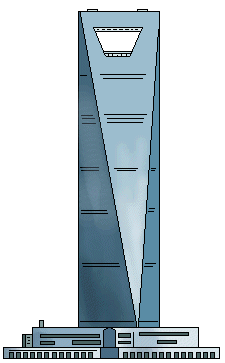 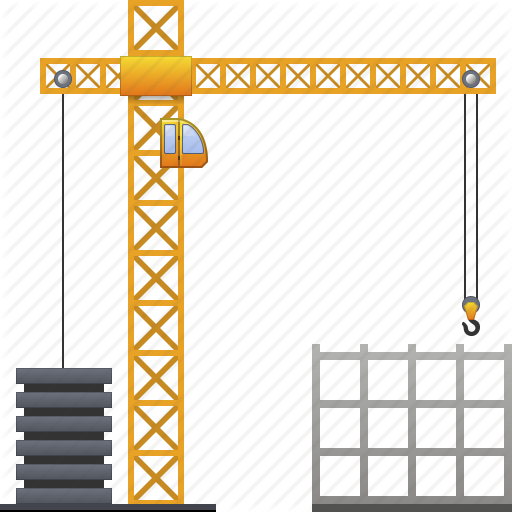 Serving
Verticals
Real Estate
Manufacturing
Infrastructure
Contact Us
INDIA - CORPORATE OFFICE

Ennovations Techserv Pvt. Ltd.,
2nd floor, D1, Sector 7,
Noida - 201301,
Uttar Pradesh, INDIA.
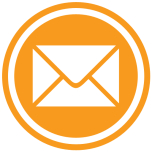 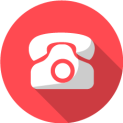 infoindia@ennomail.com
+91 9811410979, +91 9871791597